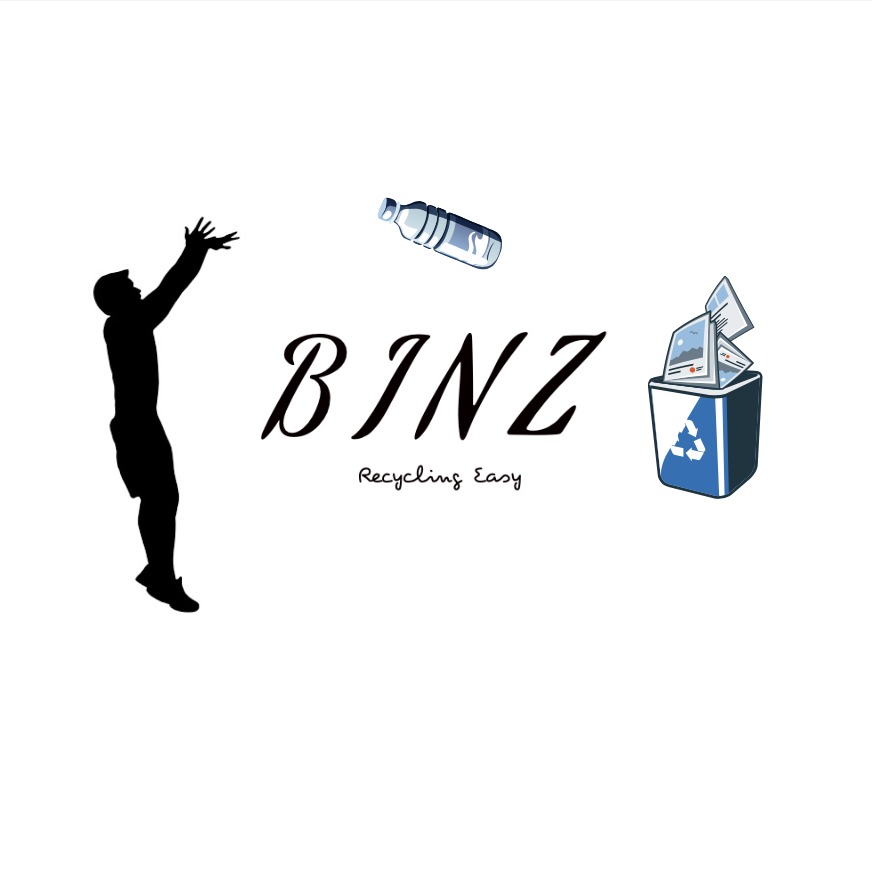 GNG 1103 C -13
Omar Mortaja ♻ Tahmeed Khan ♻ Noah Jewett ♻ Panagiota Sarsaroudi
31,526,124
Tonnes of waste
Canadians produce more garbage per capita than any other country on earth
‹#›
31,526,124 TONS
Of waste across Canada
9,457,837 TONS
Is how much is recycled
30%
Is only recycled
‹#›
WE ARE HERE
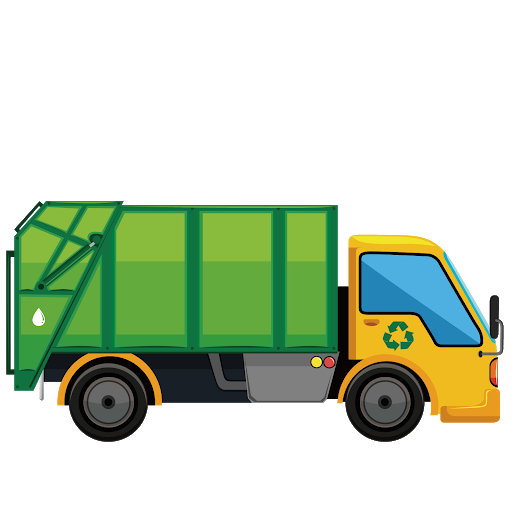 Bin Sorting/Collection
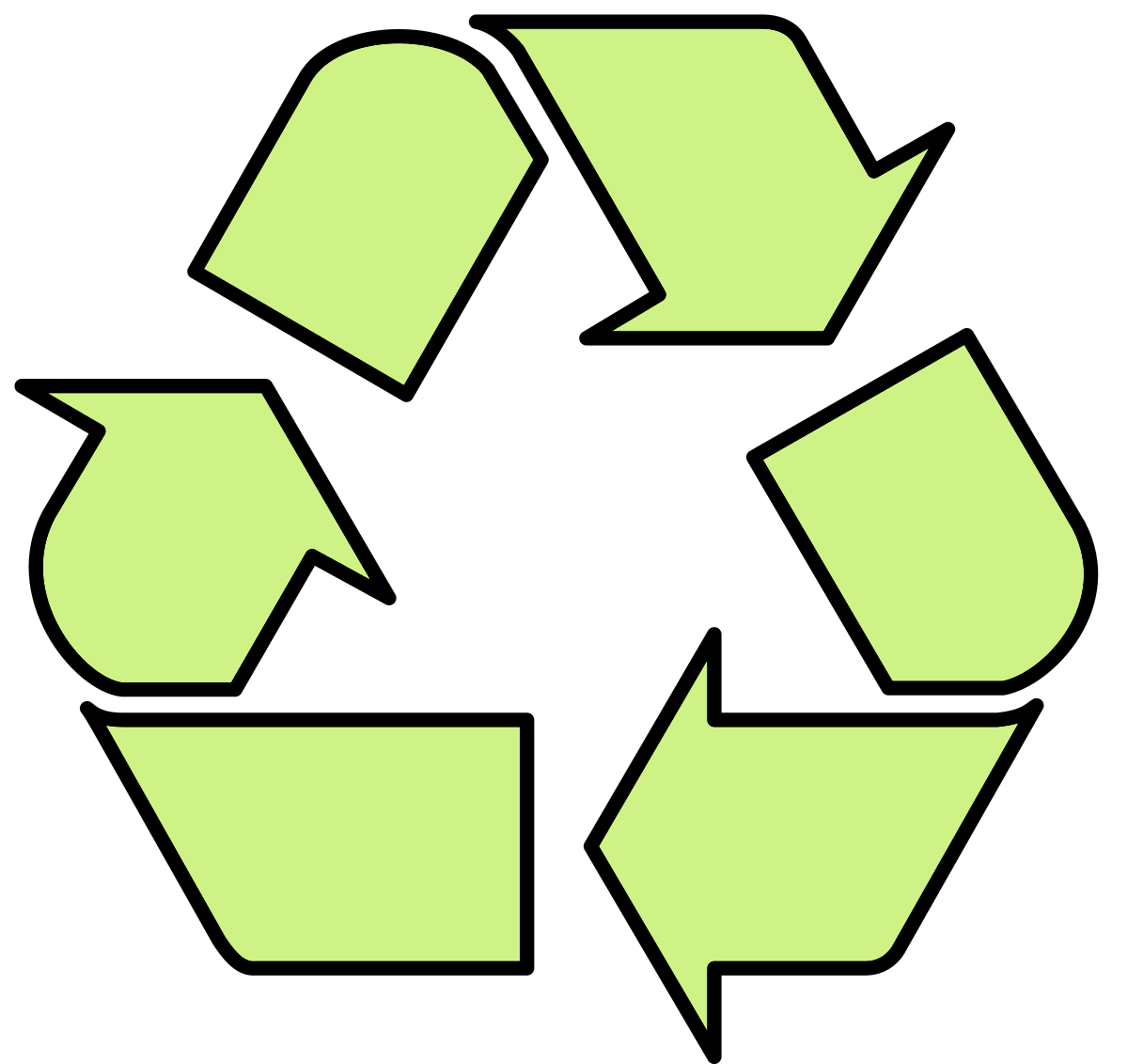 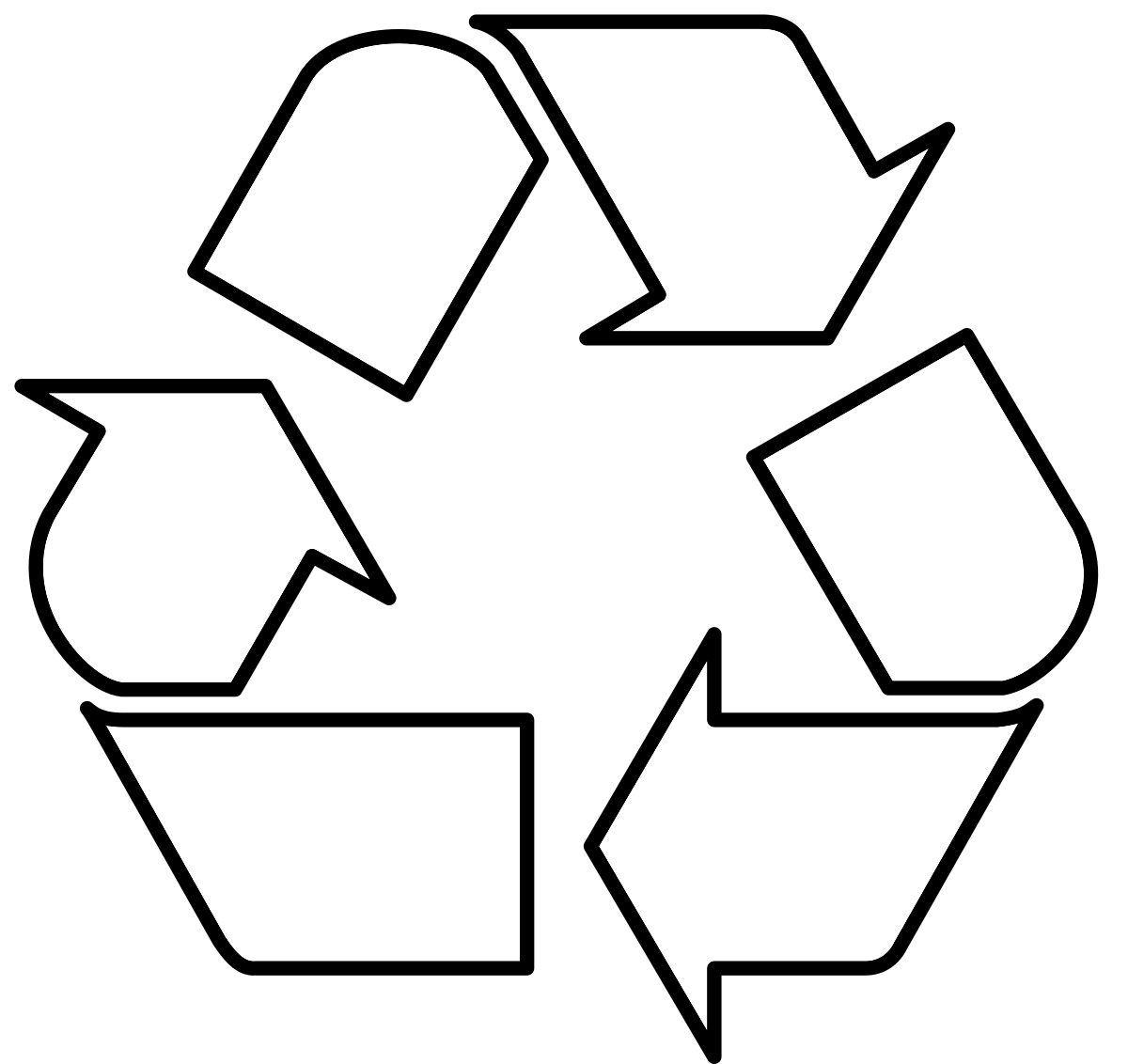 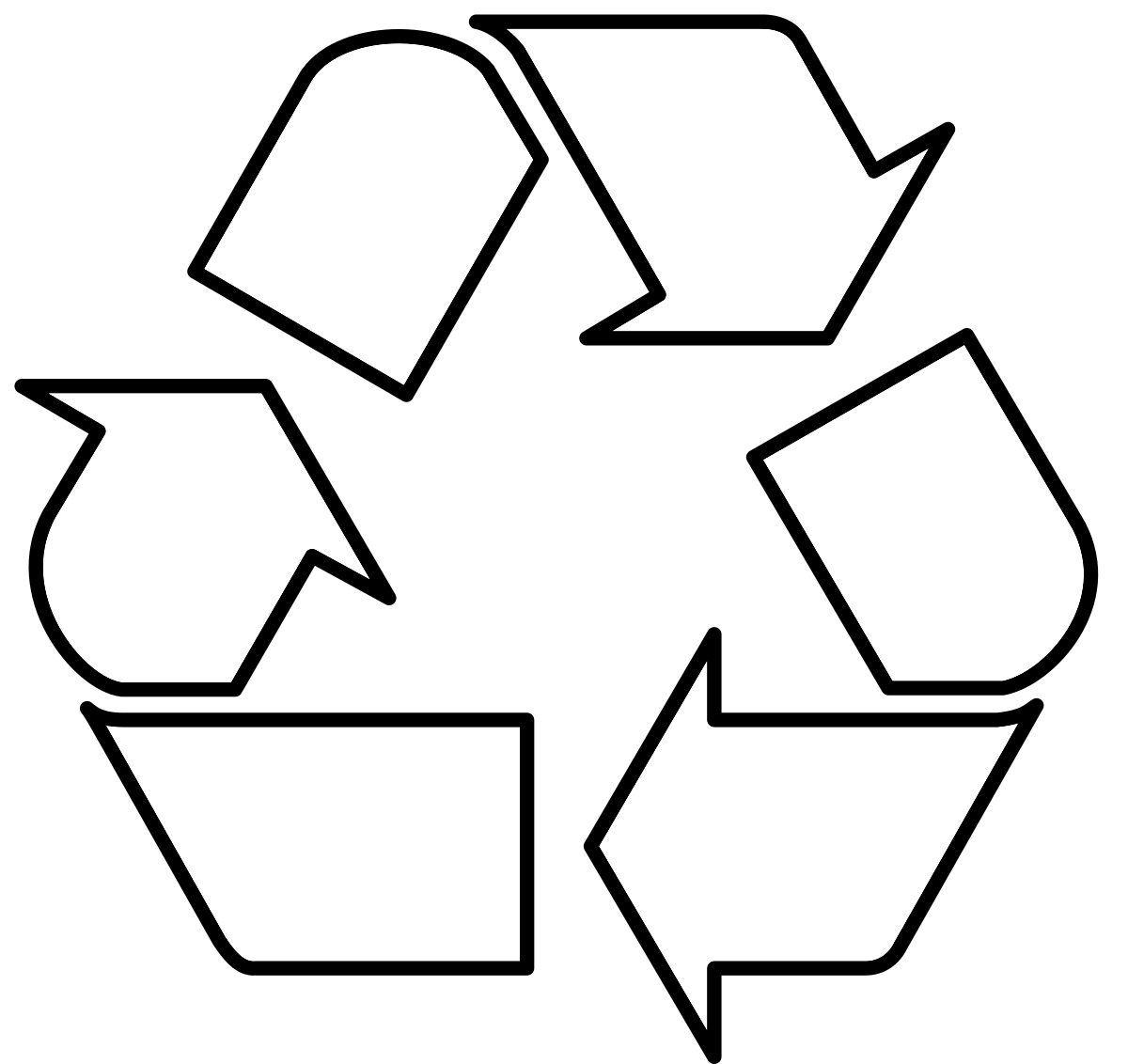 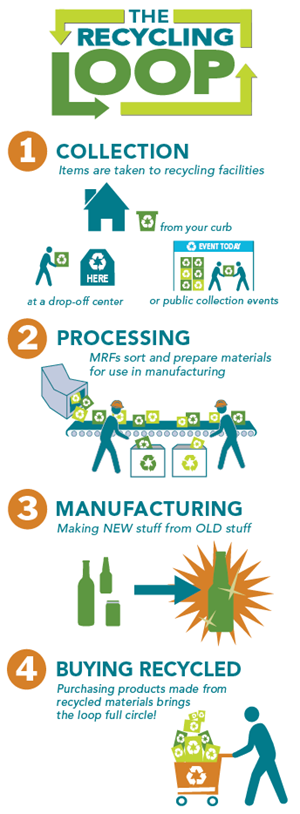 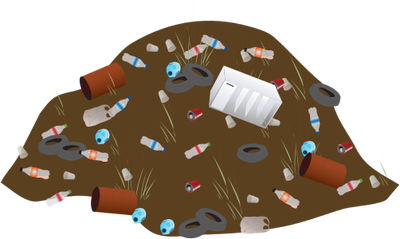 Consumption
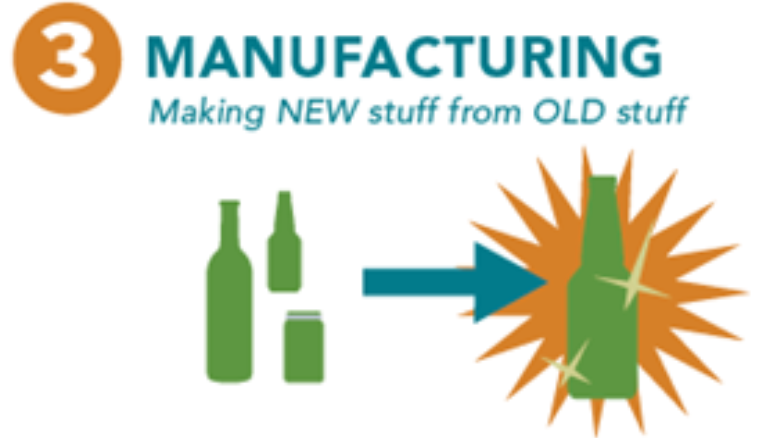 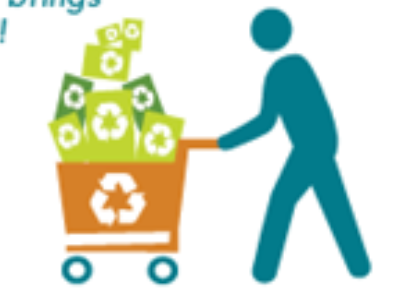 Landfill
Processing
Manufacturing
‹#›
“Our client, Mitch Bouchard, seeks a user-friendly and widely-accessible product that helps people recycle more conveniently and reliably. The product should reliably identify recyclable items and inform the user of the proper measures needed to dispose of them”
The Importance of Recycling
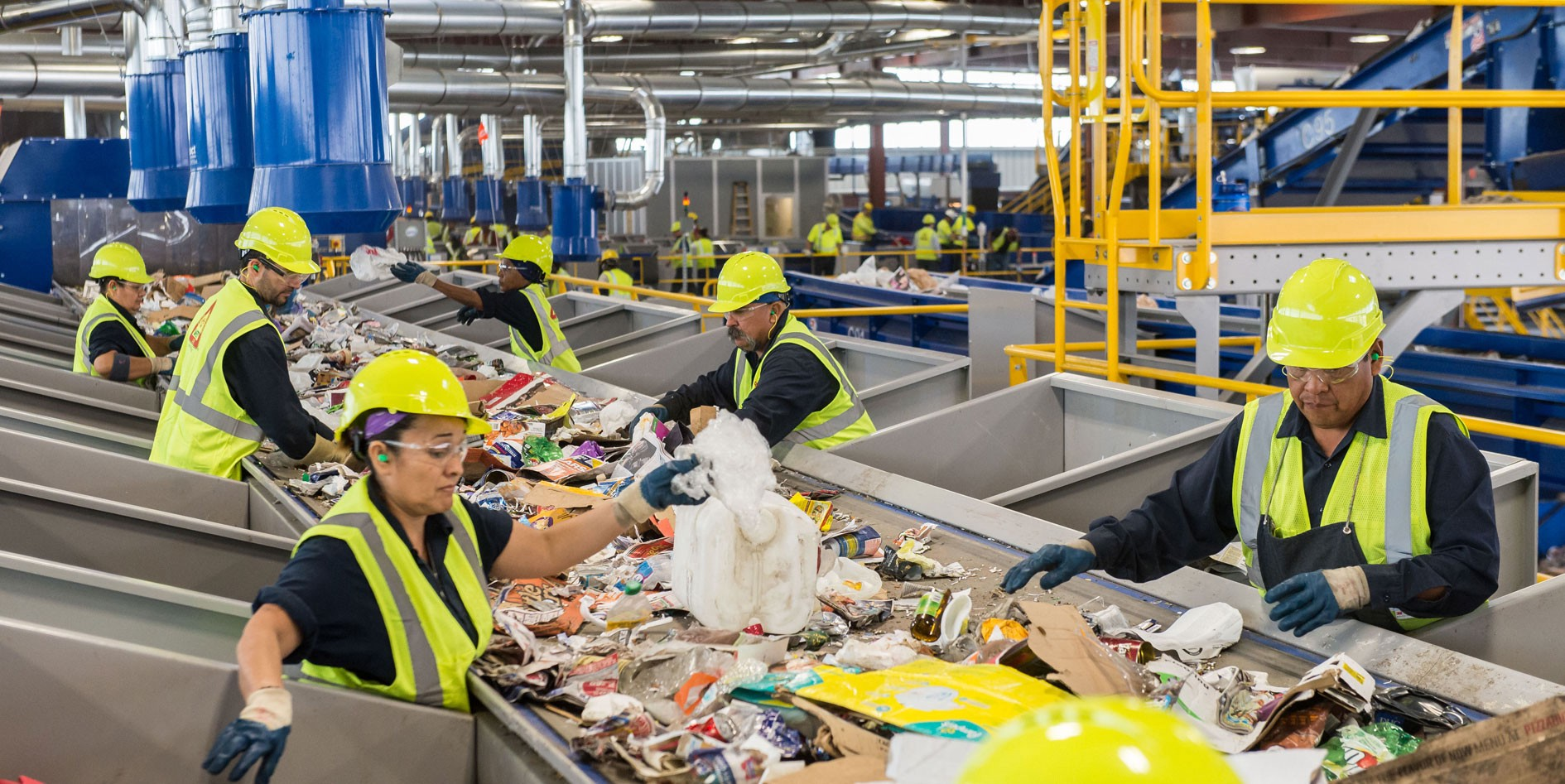 Goal 	    Improve Citizen Recycling

Recycling Can
Reduce Landfill Size
Reduce Greenhouse Gas Emissions
Create Jobs
‹#›
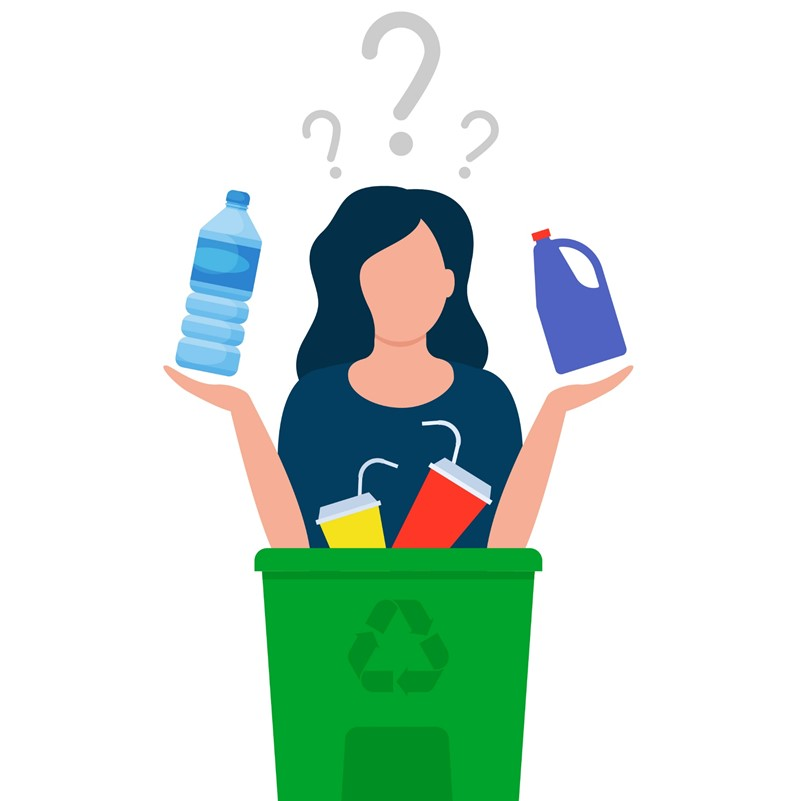 Target Audience & Requirements
Audience 
Mobile Device Users
People Confused About Recycling

Hardware Requirements
Mobile Device with Functioning Camera
IOS 11.0+ & Android 7.0+
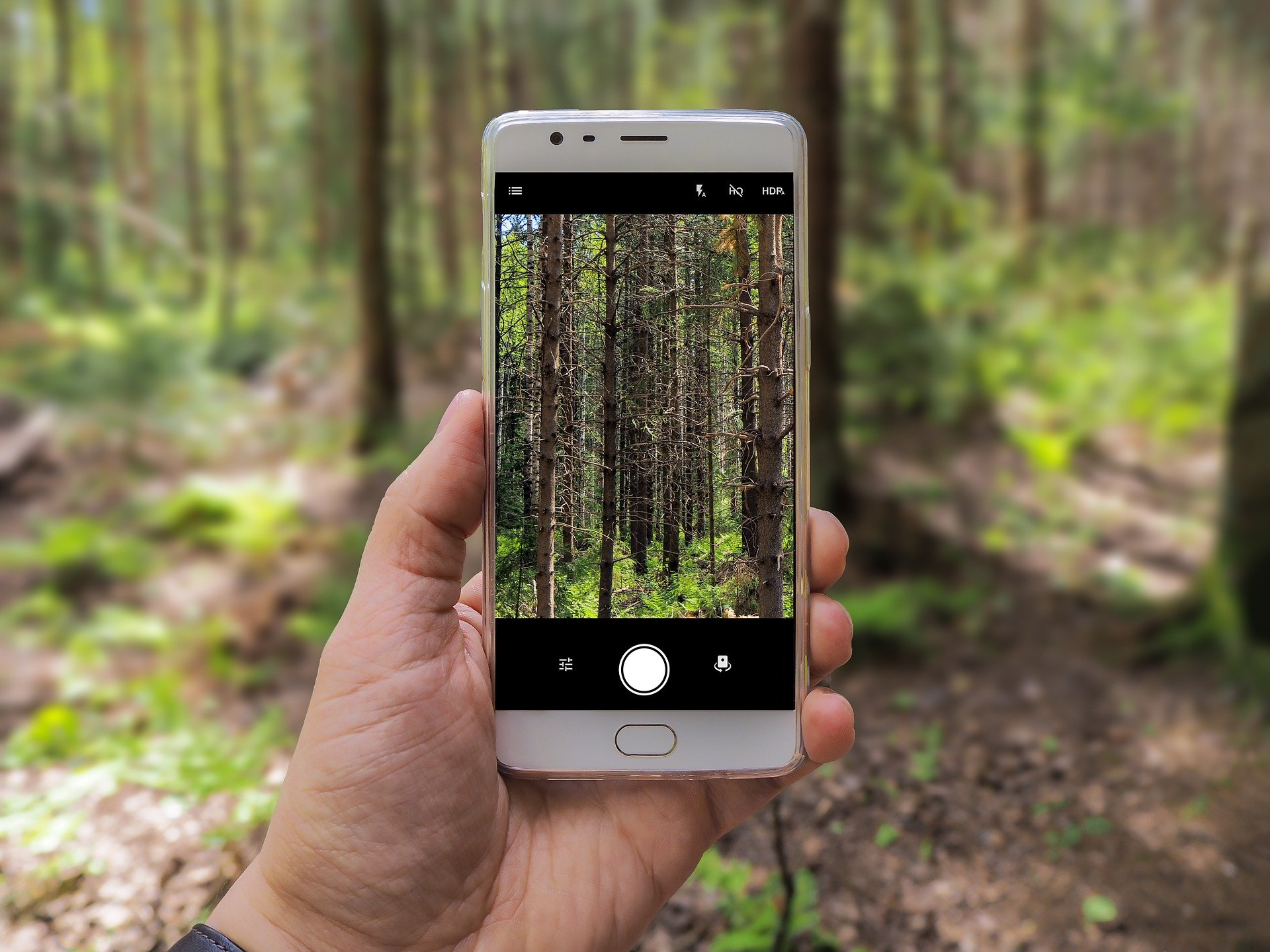 ‹#›
WHY BINZ?
‹#›
The Rivals
Junker
Barcode Scanning Feature
Manual Item Search
~50% Scanning Accuracy
Only works in Italy
Eugene
Costly (€ 79)
Barcode Scanning feature (could not test accuracy)
TOwaste Toronto
No scanning feature
Recycling Database and Manual Item Search
Shows locations of where items could be recycled
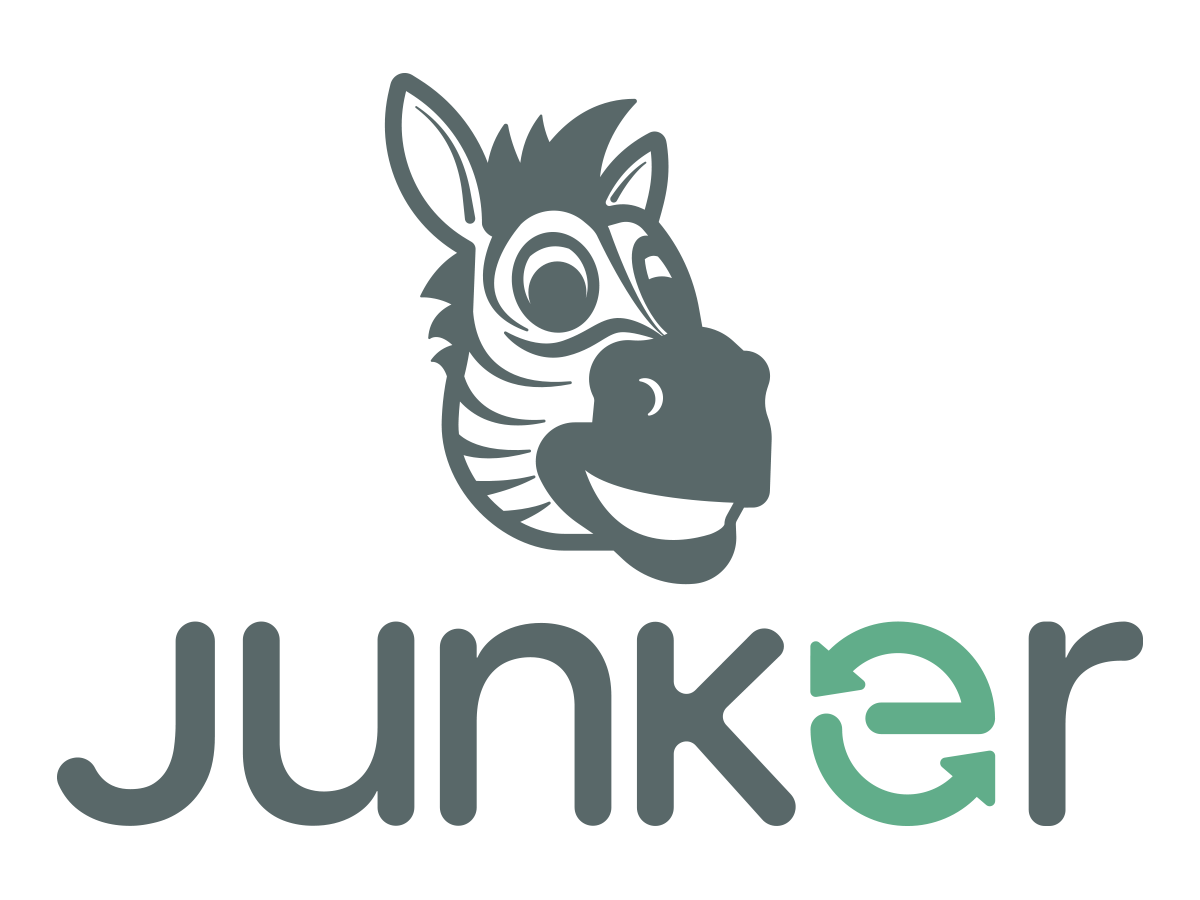 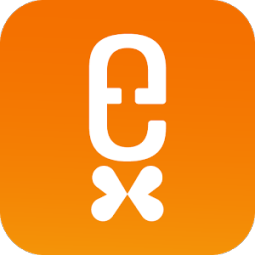 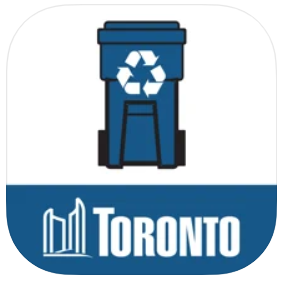 The Most Advanced Scanner
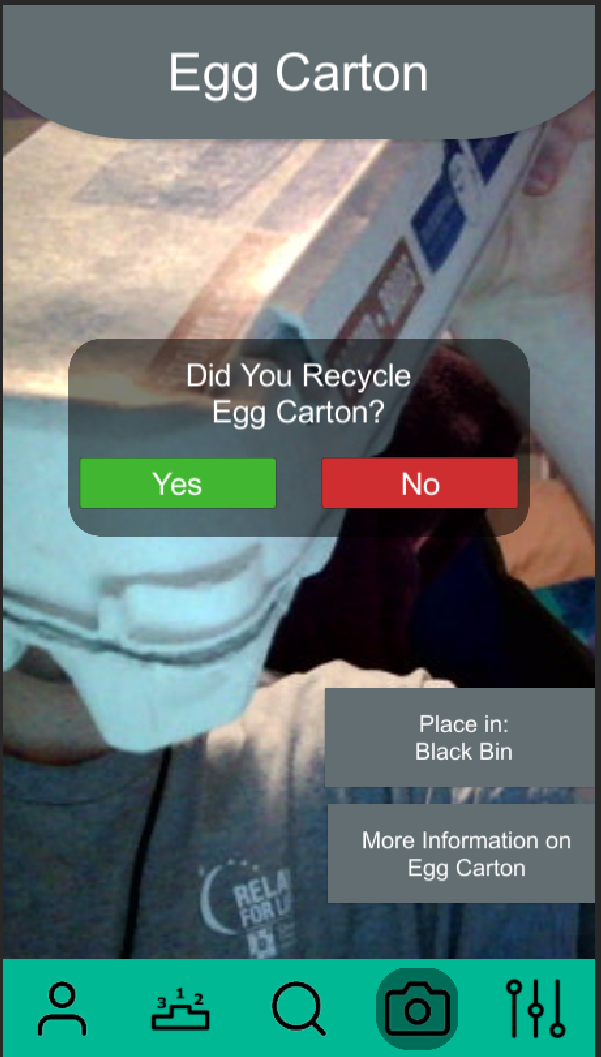 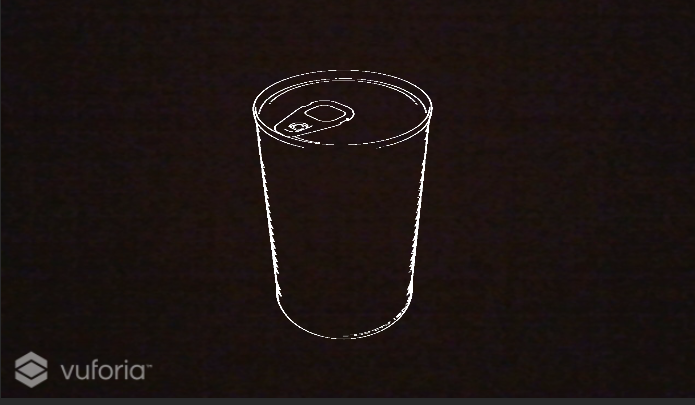 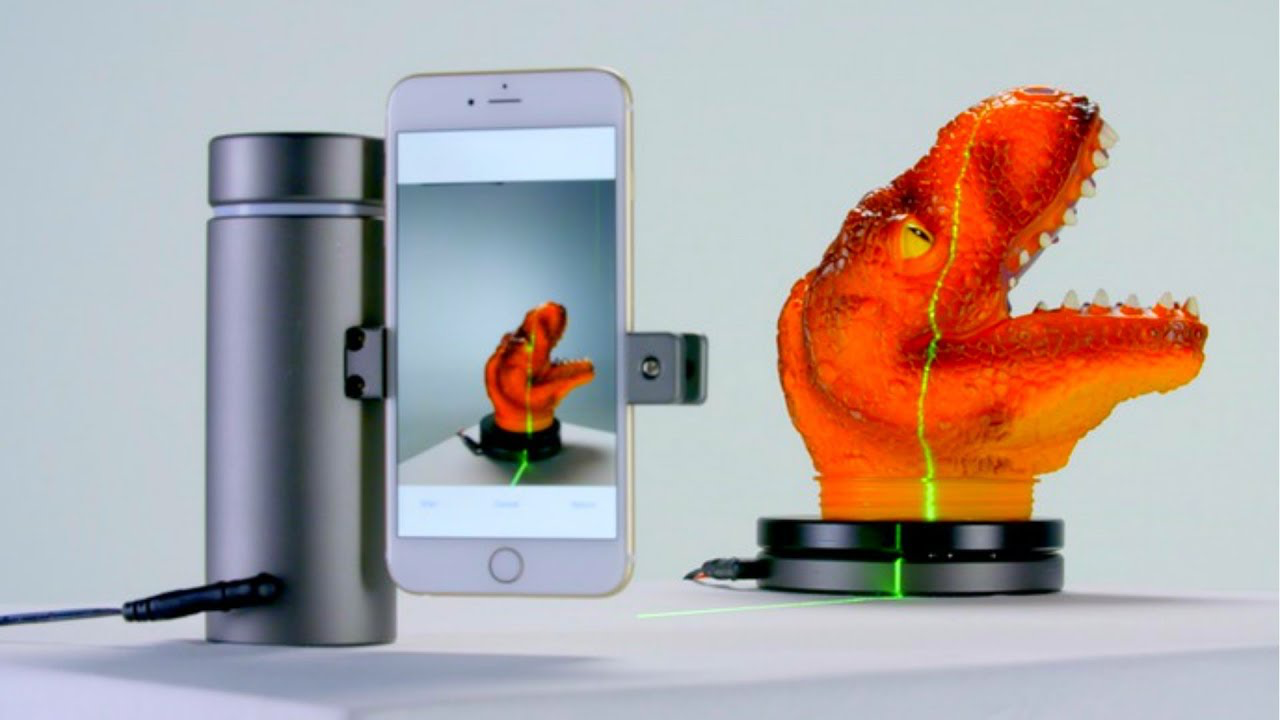 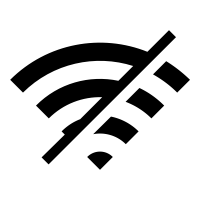 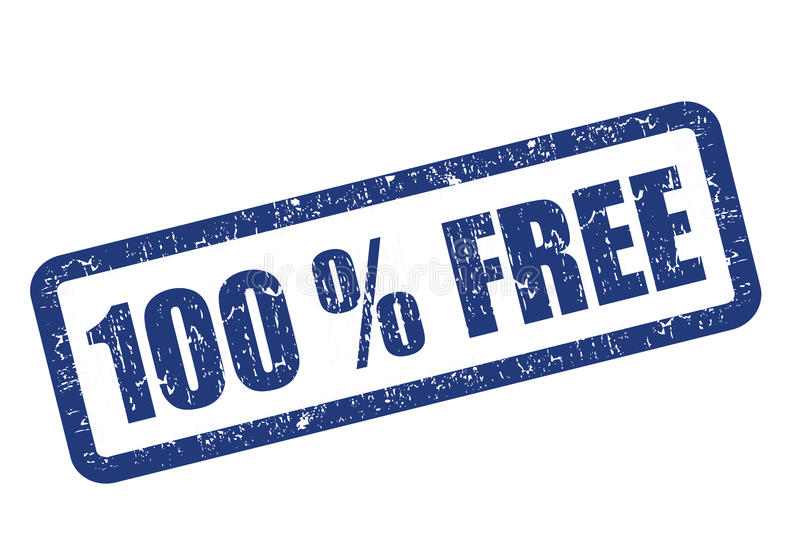 The Brains of The App
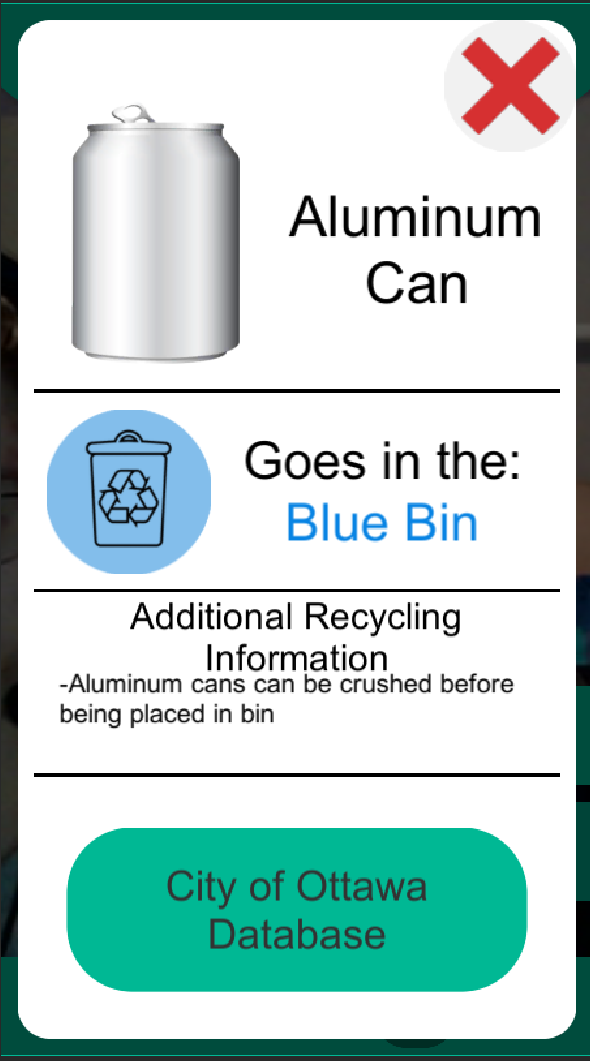 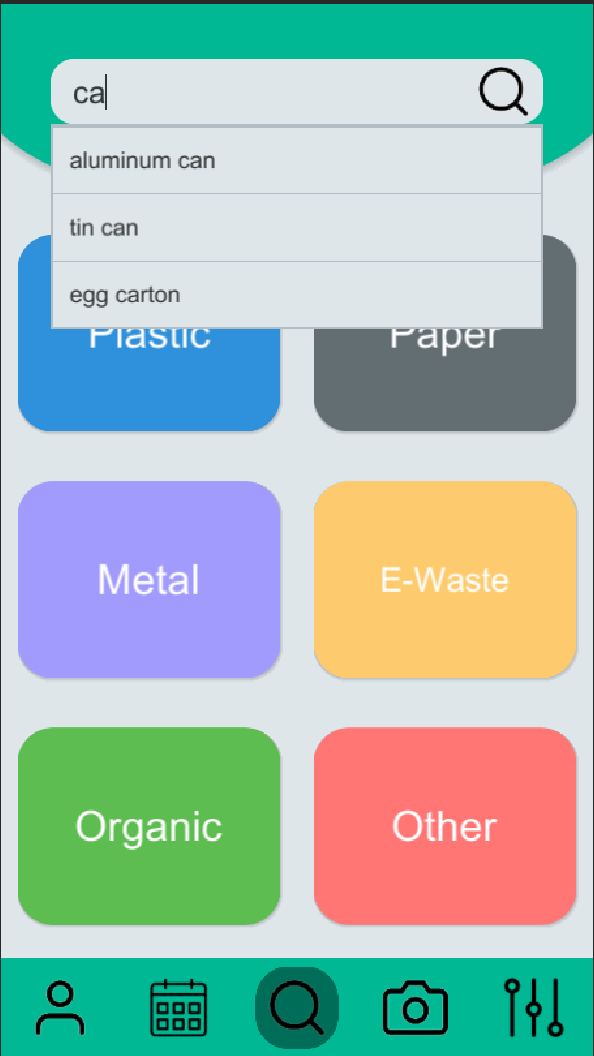 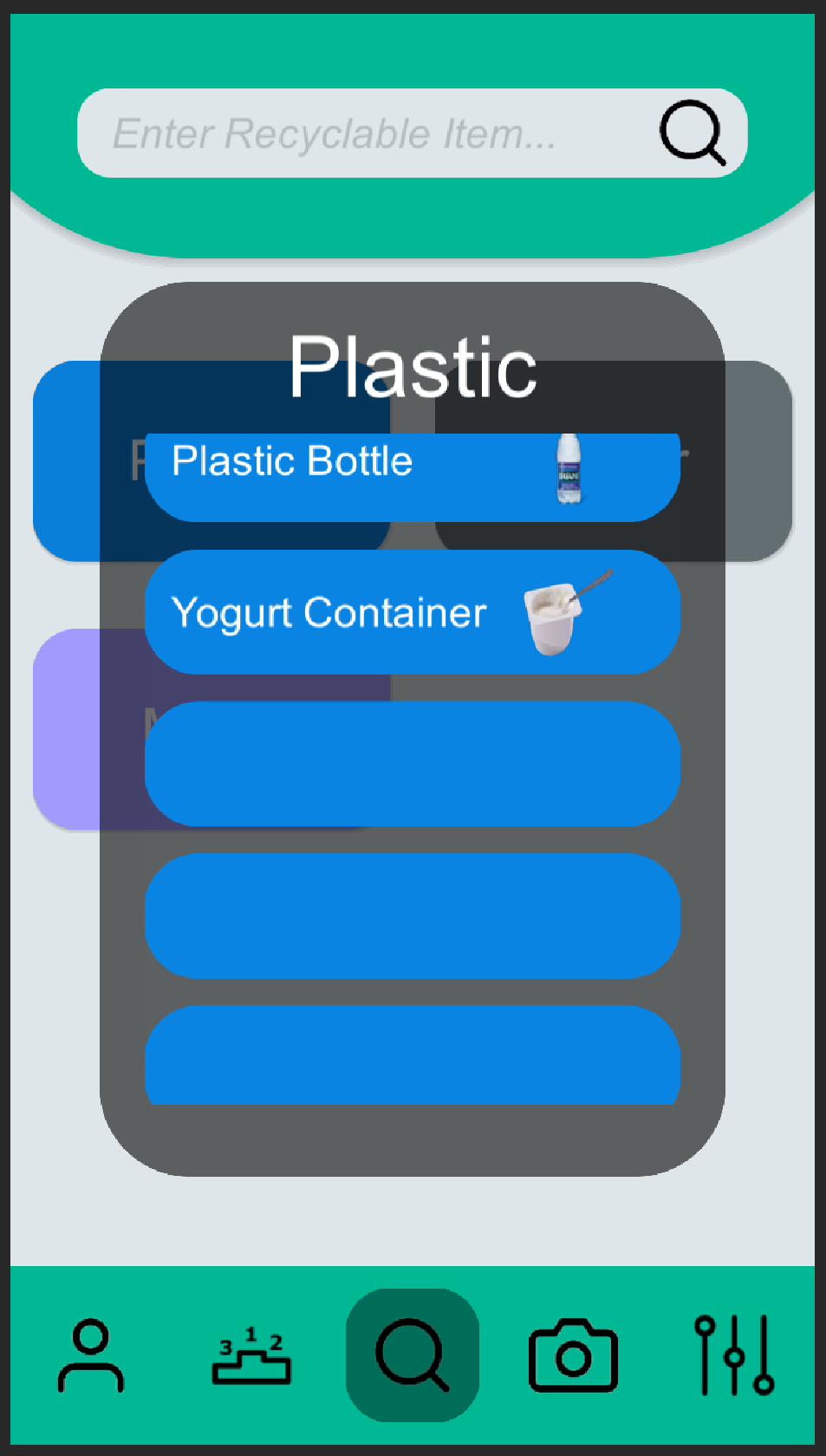 City Of Ottawa DataBase
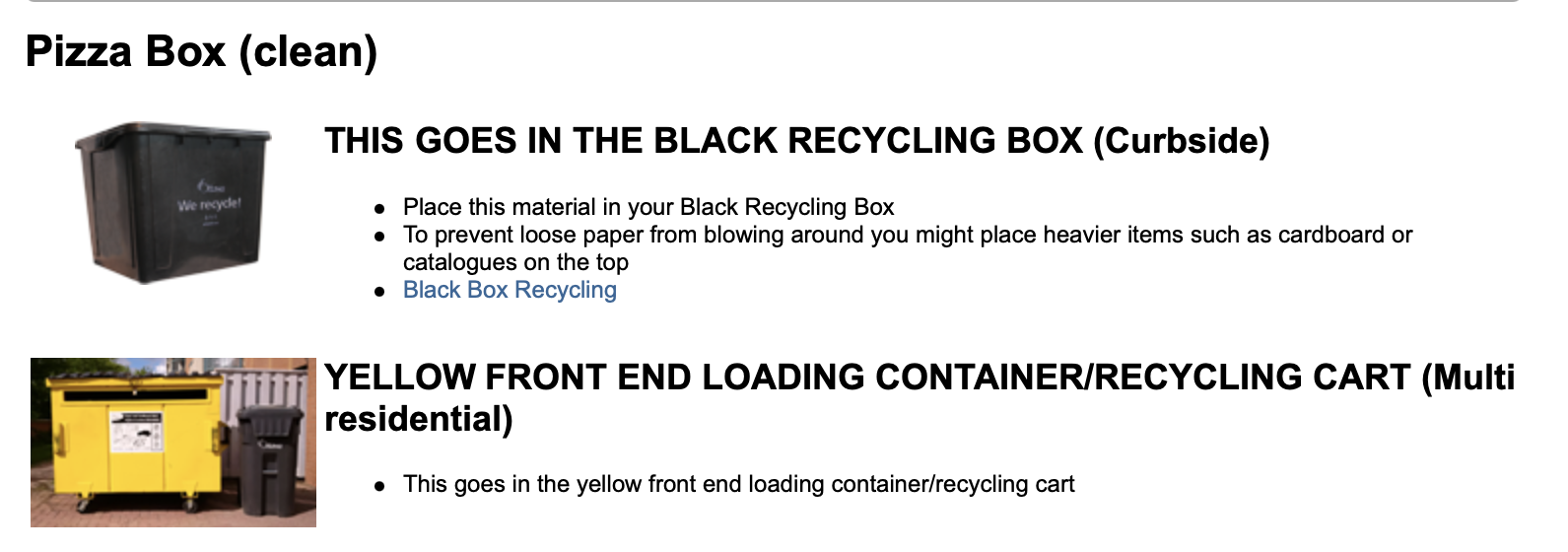 Search Page Accuracy
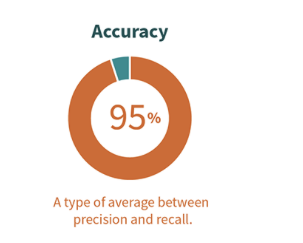 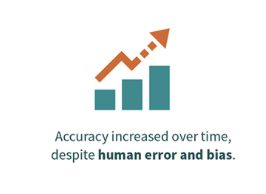 Demo
Thank You
Any Further Questions?
Thank You
Any Further Questions?
User Feedback
Prototype 1 - Ebin (TA):
“I like the scanning area, but it is a bit useless if it stays in one location. Once the scanner identifies an object, you could have the user click a button that says ‘scan this item’”.
Prototype 2 - Juan (Unity Developer):
“The footer for the app seems a little large”.
“Familiarize yourself with anchoring features to appropriately scale UI elements, especially on mobile platforms.”
Prototype 3 - Juilo (Neighbour)
“Really impressed, never though an app could do something like      that”.
Future Developments
Leaderboard + Achievements
Calendar
More databases for different locations
Accessibility Features
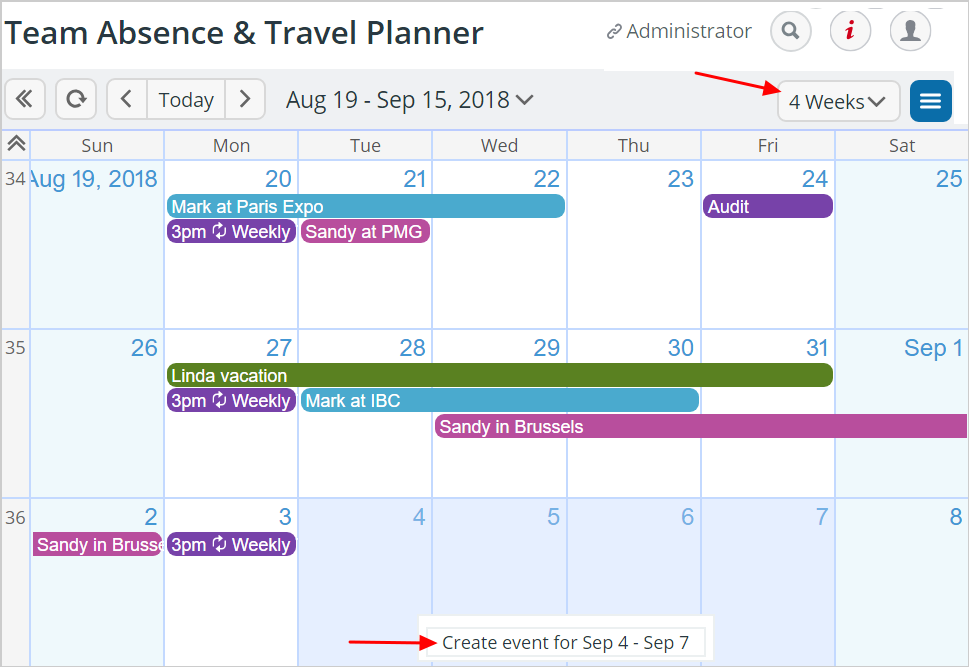 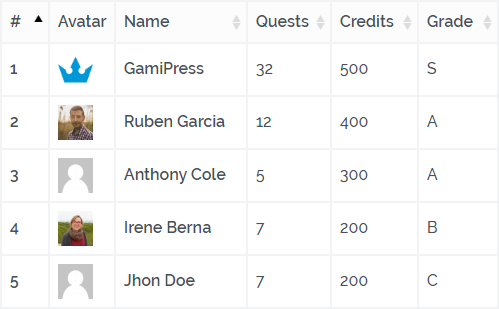